STI 2018Understanding and Addressing the HIV and STI Syndemics
Promoting sexual health through community education and activismHow community involvement could improve sexual health access & STI test regularity
Stéphane MOREL, AIDES community-based research unit
No disclosures

Amsterdam, 22 July 2018
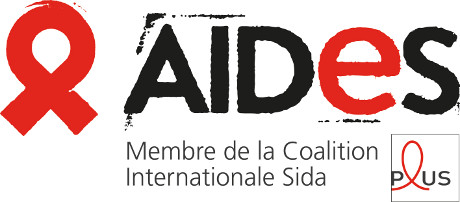 [Speaker Notes: I’m a research officer working in the community research team of AIDES association in France, mostly on PrEP trials and studies and with MSM.

So everything I will tell you during this presentation comes from the experience of our sexual health peer counselor team or directly from prep users I see as being myself a sexual health peer counselor.]
Context
STIs presented as THE new plague
Condom use is declining…
	back to its pre-HIV levels ?
What are STIs & sexual health for “general population”?
Curative oriented health system
PrEP and STIs management
PrEP visits every 3 months 

Regularization of STIs screenings
Early treatment of STIs
Partner notifications

PrEP created a health path for HIV-
But it’s not just PrEP and STIs,
it has to address the full spectrum of sexual health
[Speaker Notes: PrEP programs are conceived to reduce the dissemination of STIs : regular screenings and early treatment.
We also encourage PrEP users to notify their partners but also to talk with them about their wish of being notified if their partners learn they have an STI.

With PrEP program created a health path for people who don’t live HIV.

AIDES never saw PrEP as an end in itself, but as an opportunity to empower the communities by rising interest for sexual health.]
Community-based sexual health counseling program in PrEP settings
PrEP visits every 3 months 
= perfect setting for sexual health empowerment



D0 : How to integrate PrEP to your life ?
M1 : What risks can you identifying in your sex life?
M3 : Is your sex life as fulfilling as you would like?
M6 : What has changed since you started PrEP ?
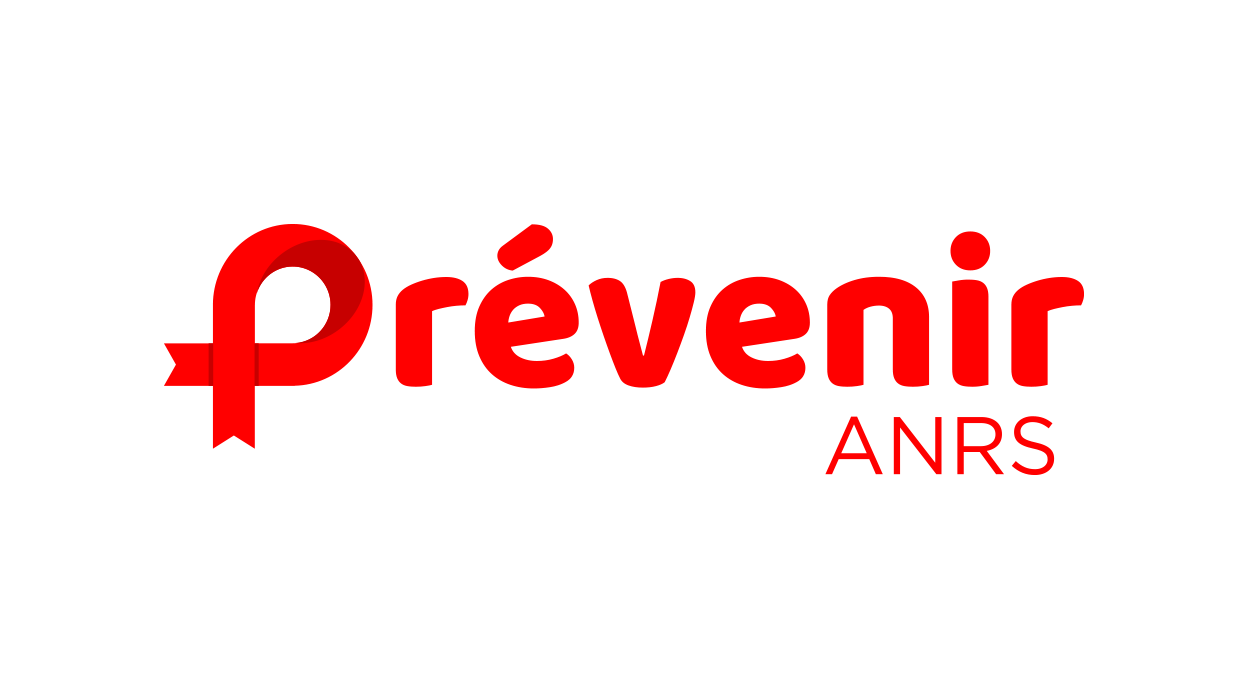 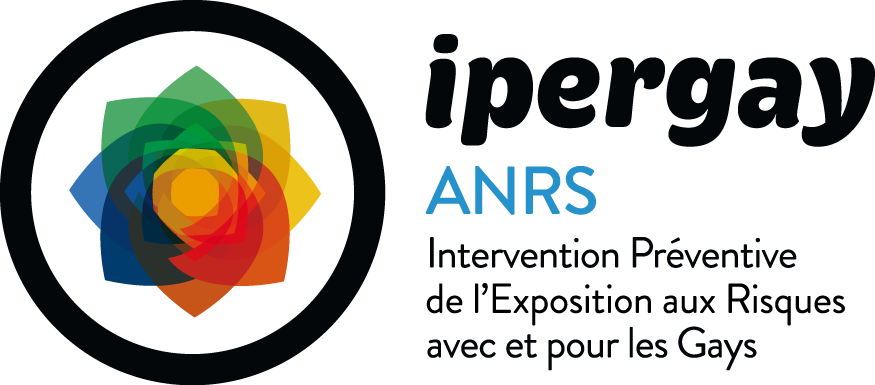 [Speaker Notes: People won’t use PrEP forever, so it’s a great time to empower them !
D0 	= motivations and barriers
	= evaluating prevention concepts knowledge

M1	= Reinforcing diversified prevention capacities
	= STIs knowledge & capacities
	= Drugs and alcohol consumption
	= Affective well being
	= Self esteem
	= Stigma

M3	= Exploring Sexual health areas not addressed earlier

M6	= Assessment of counseling and of the 6 first month with PrEP]
Integration of peer workers (PW) in PrEP follow up
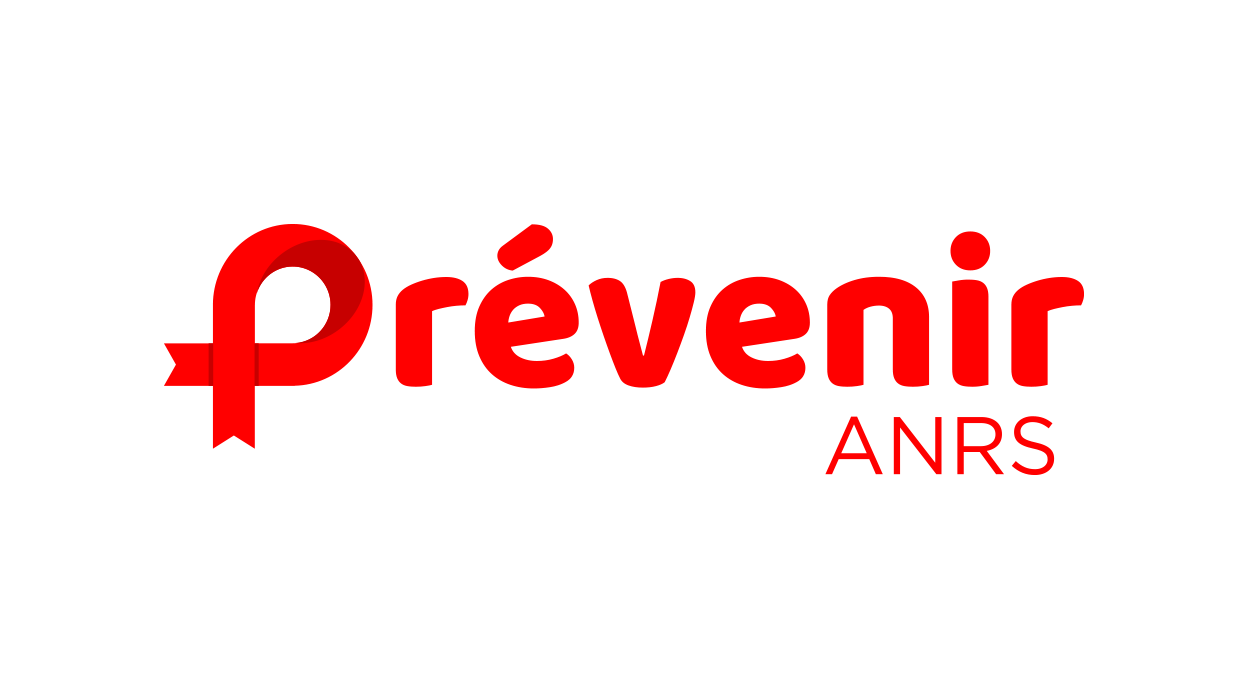 PrEP path for Prévenir study participants – visit every 3 months
Before visit
After visit
Self support groups
Enhanced counseling
Social media
Doctor :	STIs & PrEP follow up consultation
biological check-up
STIs Test
Tests results
Pharmacy
Billing
Nurse :	Blood samples / STI Treatments
	Vaccinations / next appointment
Visit to the center
Peer
workers :	Brief Sexual health counseling
Around the clock availability = PW  phone + PW text messages (SMS, WhatsApp) + PW emails + SIS (PEP at night)
[Speaker Notes: PW in PrEP programs work inside of health care facilities, in a close partnership with local caregivers.
Their strength is also to be easily accessible outside of the visit to the PrEP center.]
Peer workers’ posture
Professional posture
Closer professional distance than the medical professionals
Making use of his/her personal and community experience
Use of informal language & “tutoiement”
Empower not educate
Acting as bridge between health/care/medical and daily life/communities
[Speaker Notes: “Tutoiement” (using the familiar forms of the pronoun “you” rather than the more formal forms)

This posture applies to peer worker involved into PrEP programs and working inside of health care facilities,
But also to peer workers on outreach testing activities.]
PrEP program limitations
PrEP users are just a small proportion of STI vulnerable populations
PrEP users lose the benefits of STI regular testing when they stop using PrEP
Peer workers not funded outside of research settings
Too many PrEP sites = remote counseling (phone & video)
Lack of sexual education is a major burden

Not everyone wants/needs/is ready to use PrEP
Outside of PrEP follow up = symptom driven consultations
[Speaker Notes: - There are lots of people who need access to STI regular testing out of PrEP settings.
- Peer workers on PrEP programs are funded through researches but not outside of this setting (and never in France).
- PrEP scaling up can imply such an important number of sites that we had to start working on remote sexual health counseling.
- The lack of basic sexual education complicates the work of both care workers and peer workers.

PrEP is integrated in a context where AIDES refers future PrEP users from its outreach activities (HIV/HCV Testing).

But many people – who don’t want/need/are ready for PrEP – wish to regularize their STI testing or need support in a sexual health path.]
Difficulties to access propersexual health care
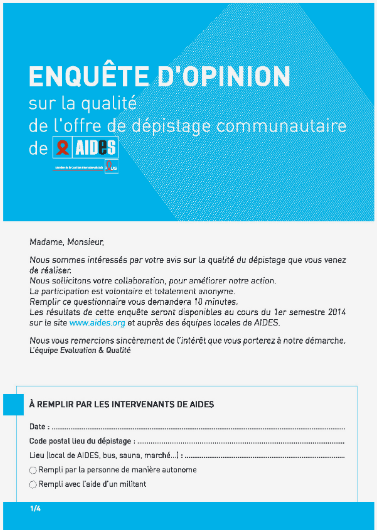 Satisfaction survey
about AIDES rapid HIV testing program
841 participants (7 - 20 October 2013)

85,1 % wish for STI information
	when they get tested for HIV
64 % of women wish for information
	about contraception and abortion
73,3 % of migrant women wish for
	information about contraception
58 % of migrant MSM wish for information
	about anal health (49,3 % for French born MSM)
[Speaker Notes: AIDES also collected the needs of community members that we meet on our outreach testing activities (70% of our HIV/HCV testing are done in outreach settings).]
Difficulties to access proper sexual health care
Finding friendly and respectful health care providers
Identifying resources (professionals, structures)
Lack of access to de-medicalized rapid STI tests (syphilis, gonorrhea, chlamydia) & home test or home self-sampling
Lack of regular proctology and gynecology exams
Promoting vaccination (HPV, Hep A, B… E ?, other)
[Speaker Notes: Lack of regular proctology and gynecology exams : Both in knowledge of their utility and in professionals to perform them]
Developing accessible sexual heath  programs
AIDES developed sexual health offers in France
Creation of sexual health community centers “Le SPOT”
	=	Paris, Marseille (3 more in development)
Research for the implementation of new tools :
	Remind study (ANRS & Santé Publique France)
	= evaluation of mailed kits for STI home sampling
		(HIV, HCV, HBV, HAV, CT, GN)
	=	Test results given at choice : Phone / GP / Checkpoint
Creation of a sexual health app system for clients, care workers and peer workers
[Speaker Notes: PW accompany people in complex sexual health pathways, through the creation of friendly health professional networks and based on local diagnostics of communities’ needs

The App system is designed to adress STI’s screening, PrEP, partner notification]
Advocating for diversified answers and tools
We need access to more outreach tools !!!
Advocacy for larger access to rapid STI tests (syphilis, gonorrhea, chlamydia) & home test or home self-sampling
Advocacy for gender neutral HPV vaccination
PEP de-medicalized starter kits
[Speaker Notes: As advocates, there’s still a lot of actions to undertake.]
Developing complementary solutions
We need STI and sexual health programs outside of PrEP settings that meet communities’ needs :
To refer people to PrEP
For non PrEP users
For people stopping PrEP

STIs = THE new plague ?
Don’t feed moral panic
[Speaker Notes: So, to sum up, we need an integrated system that facilitates STI testing and access to sexual health for PLWHIV and HIV- people out of PrEP.

We have to be careful not to drive our communities toward moral panic due to public health concern to find adequate answers to STIs.

I read and hear of an increased number of people experiencing pressure to go back to absolute condom use due to the emerging risk of resistant bacterias.

Don’t go for the easy option to replace HIV fear by another, i.e. STI fear. This would go against improvements of sexual health that PrEP programs can offer.]
Acknowledgments
The participants of Ipergay trial and Prévenir study
Peer workers on Prévenir study : Pauline ARLOTTA, Julien BISSE, Esther BUMPUTU, Gaël CHWALOWSKA, Tom CRAIG, Arnaud-Yves DARDIS, Thibault FRAYER,  Juan FLORIAN, Chris MARTY.
Peer workers on Ipergay trial : Swan BAGGE, Maxime BLANCHETTE, Patrick BRUNET, Thomas CEPITELLI, Marco DANET, Ariel DJESSIMA TABA, Bruce DOS SANTOS, Laurent GILLY, Nicolas DUMON, Jimmy LAMBEC, Alexander McKENZIE, Khafil MOUDACHIROU, Vincent PECHENOT, Romain PORION, Sylvie ROUBY, Xavier TERUIN.
Doctors, nurses and clinical research associates of Ipergay and Prevenir centers who welcomed and closely collaborated with the peer workers.
AIDES community based research unit : Vincent COQUELIN, David MICHELS, Jean-Marie LE GALL, Daniela ROJAS CASTRO. 
the ANRS and Jean MICHEL MOLINA (Ipergay and Prévenir coordinating investigator), Jade GOSHN (Prévenir coordinating co-investigator) and Daniela ROJAS CASTRO (Prévenir coordinating co-investigator) for their trust in the benefits of community involvement in health and research settings.
[Speaker Notes: To end I wanted to salute all of the participants of Ipergay trail and Prevenir study for their dedication, and my fellow peer workers, all of the medical teams of the centers that participated in those researches and of course the ANRS who promoted those two studies and Jean-Michel MOLINA, Jade GOSHN and Daniela ROJAS CASTRO.]
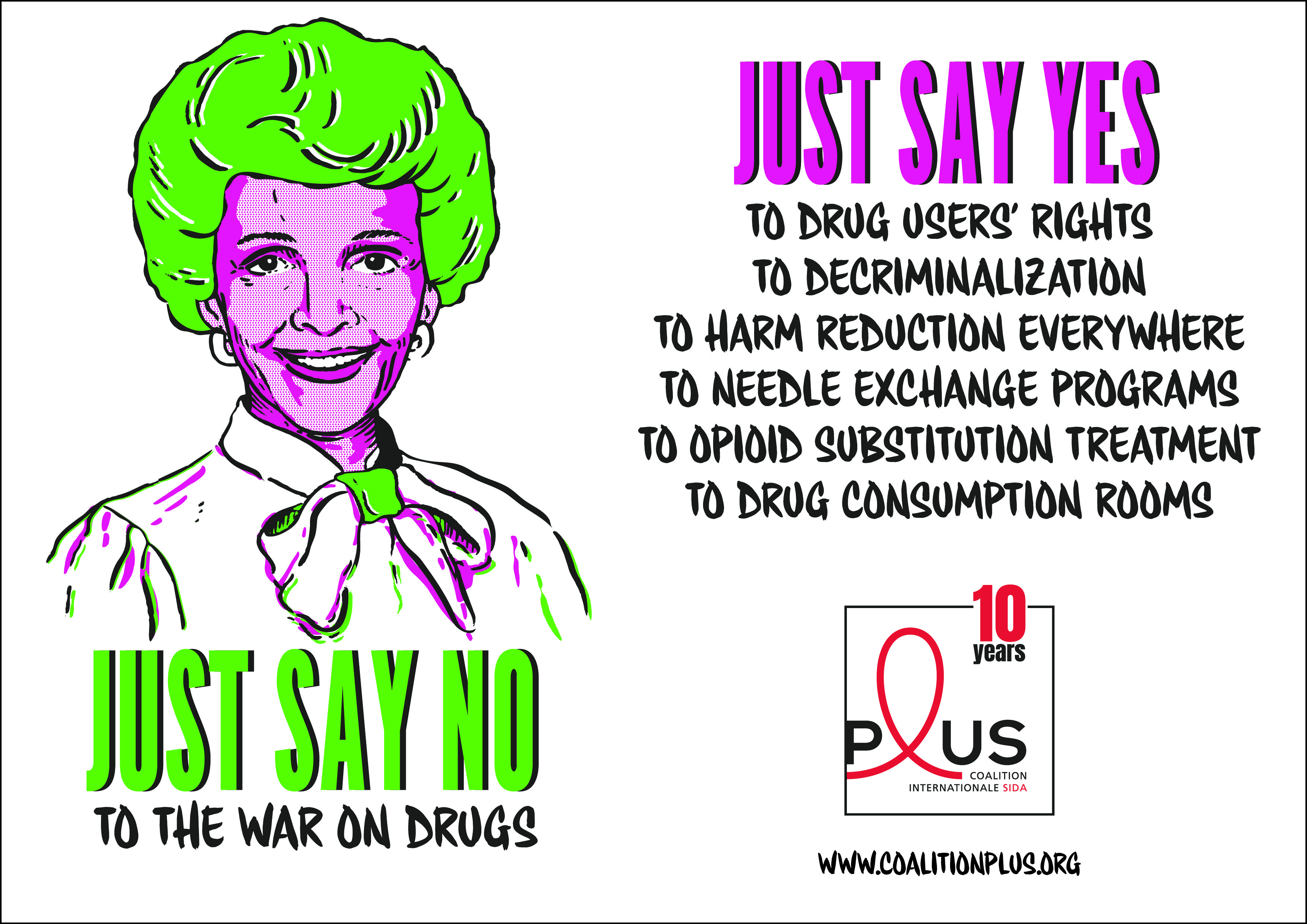